Types of Natural Selection(Macroevolution)
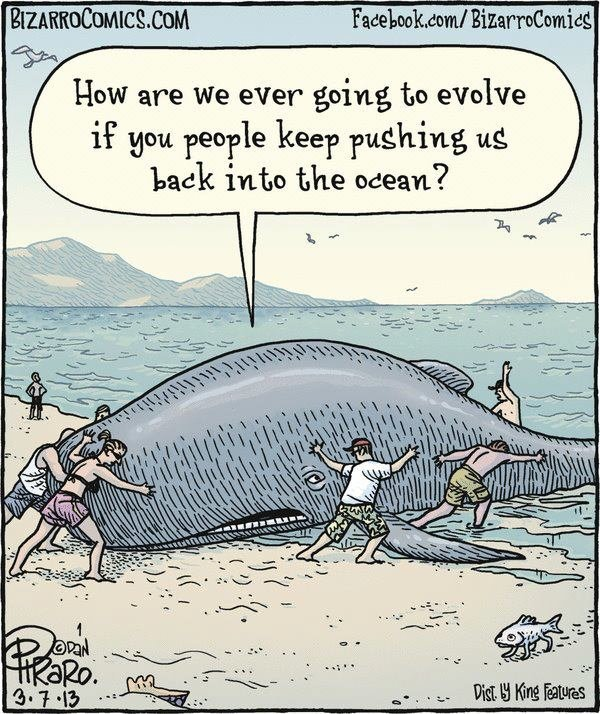 There are 3 types of selection:

Directional  
Disruptive  
Stabilizing
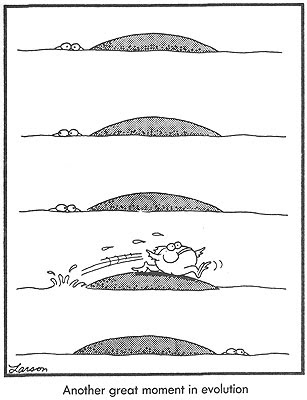 Normal Distribution
For example: Height
In a normal distribution curve, most individuals are in the middle of the curve 
	– medium height
There are few at the extremes
very short or very tall
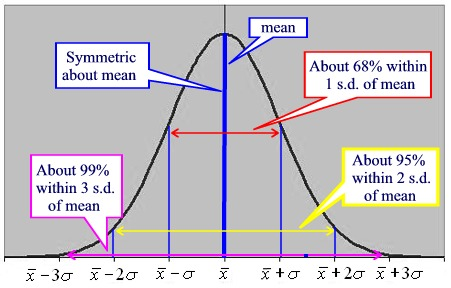 1. Directional Selection
Environmental conditions favour individuals of one extreme
The curve shifts to the right or to the left
Occurs when the environment is changing
Can cause evolution to occur
Does not increase biodiversity

Ex) Either very tall or very short is better 	suited to the environment
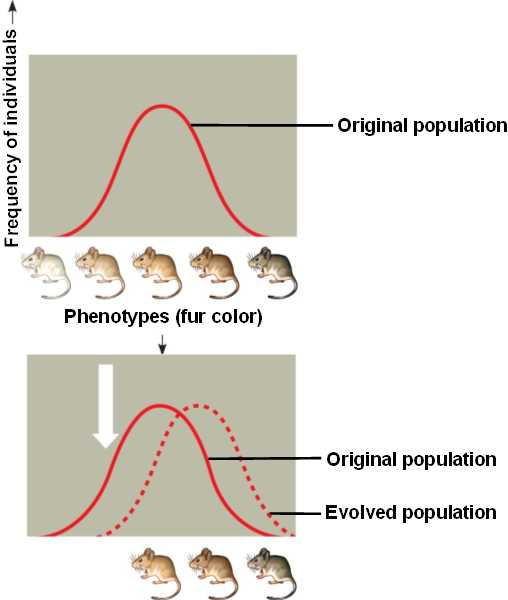 2. Disruptive Selection
Selection against the middle of the curve
Both extremes are favoured
Can lead to divergent evolution (a.k.a. adaptive radiation)
Can increase biodiversity

Ex) medium height is no longer best suited to 	the environment rather being either very 	short or very tall is
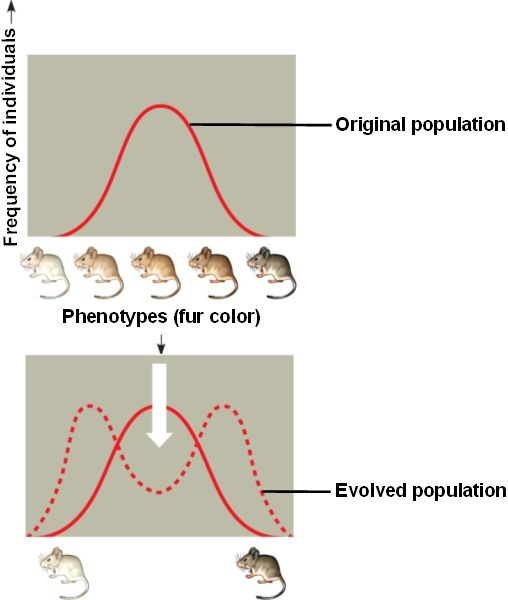 3. Stabilizing Selection
Selection is against the extremes
The middle traits are most suited to the environment
Environmental conditions remain stable for long periods of time
No divergence occurs
Does not increase biodiversity

Ex) medium height is best suited
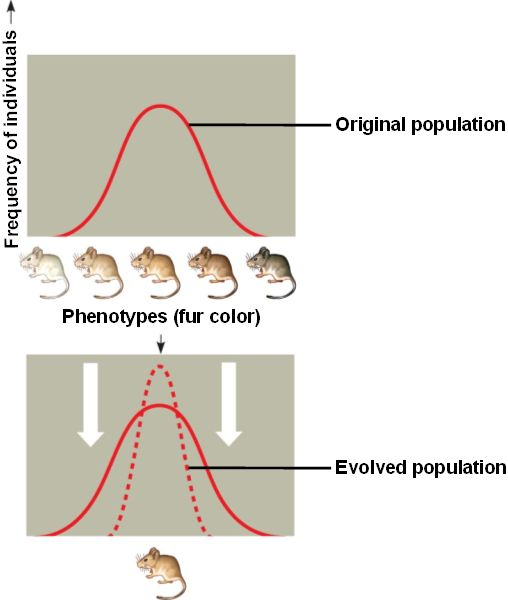 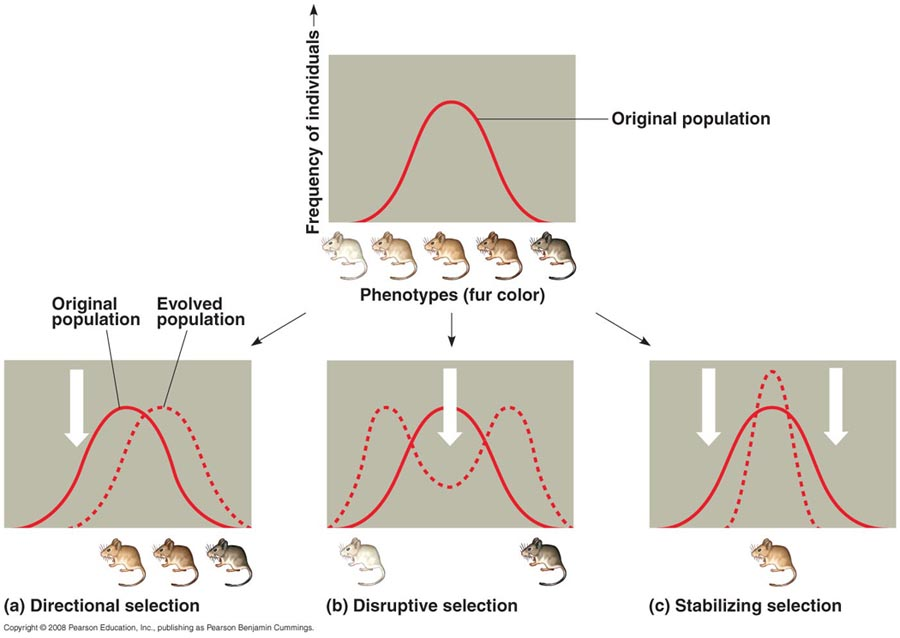